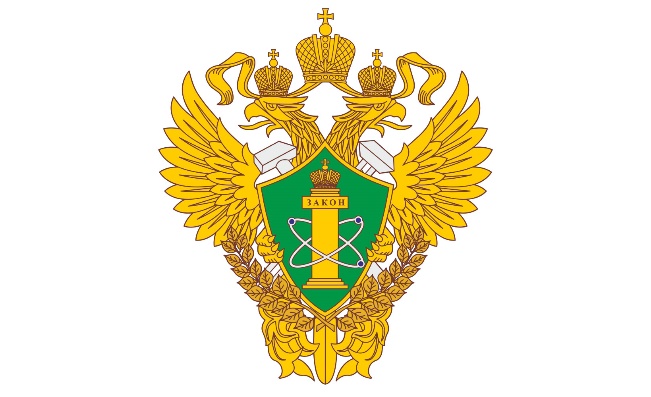 ФЕДЕРАЛЬНАЯ СЛУЖБАпо экологическому, технологическому и атомному надзоруПриволжское управление
Об итогах контроля хода подготовки муниципальных образований к осенне-зимнему периоду 2024-2025 гг.
1
Результаты контроля за подготовкой к отопительному периоду 2024-2025 гг.
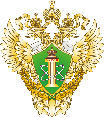 Приволжское управление 
Ростехнадзора
2
Основные выявленные замечания по результатам оценки готовности к осенне-зимнему периоду 2024-2025 гг.
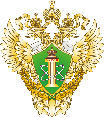 Приволжское управление 
Ростехнадзора
Отсутствует поверка оборудования.
Не проведены режимно-наладочные испытания по эксплуатации котлов в соответствии с установленными сроками.
Не проведены испытания электрооборудования.
Не проведено техническое освидетельствование котельного оборудования.
Отсутствует разрешение на допуск в эксплуатацию электроустановок, тепловых сетей и тепловых энергоустановок.
Износ тепловых сетей.
Не завершены работы по подготовке к действиям в осенне-зимний период.
Отсутствует подготовленный теплоэнергетический персонал.
Отсутствует лицензия на эксплуатацию опасных производственных объектов.
3
Муниципальные образования, которые не получили паспорт готовности
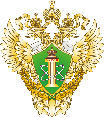 Приволжское управление 
Ростехнадзора
Республика Татарстан:

Нижнекамский район 

Неготовность филиала АО «Татэнерго» Нижнекамские тепловые сети из-за неустранения 22 нарушений на сетях теплоснабжения г. Нижнекамска, принятых в эксплуатацию от АО «Водопроводно – канализационное и энергетическое хозяйство», в том числе: 
– не проведена ЭПБ в связи с истечением нормативного срока службы технических устройств, а также с отсутствием проектной документации;
– не проведено техническое обслуживание, ремонт и испытания электроустановок.
4
Муниципальные образования, которые не получили паспорт готовности
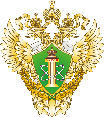 Приволжское управление 
Ростехнадзора
Республика Марий Эл

Звениговский район

Не представлены документы, предусмотренные пунктом 13 Правил оценки готовности к отопительному периоду, утвержденных приказом Минэнерго России от 12.03.2013 № 103, подтверждающие готовность к отопительному периоду Филиала ФГБУ «ЦЖКУ» Министерства обороны Российской Федерации по Центральному военному округу (Котельная № 36, п. Суслонгер, в/г № 5).
Не восстановлена разрушенная тепловая изоляция на теплотрассе в п. Суслонгер, с. Исменцы, г. Звенигово.
Не представлены сведения о наличии нормативного запаса топлива в Филиале ФГБУ «ЦЖКУ» Министерства обороны Российской Федерации по Центральному военному округу (Котельная № 36, п. Суслонгер, в/г № 5) в ООО «Марикоммунэнерго».
Не представлены документы, подтверждающие проведение мероприятий по выявлению бесхозных тепловых сетей в пос. Суслонгер.
5
Муниципальные образования, которые не получили паспорт готовности
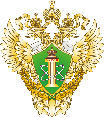 Приволжское управление 
Ростехнадзора
Горномарийский район

Не зарегистрированы опасные производственные объекты в государственном реестре опасных производственных объектов МУП «Горномарийский» (Сеть газопотребления МБОУ «Емелевская ООШ», местонахождение: РМЭ, Горномарийский район, с. Емелево, д. 29а, класс опасности III).

Волжский район

Не переоформлена лицензия на эксплуатацию взрывопожароопасных и химически опасных производственных объектов I, II и III классов опасности в связи с добавлением мест осуществления деятельности теплоснабжающей организацией ООО «Марикоммунэнерго».
6
Муниципальные образования, которые не получили паспорт готовности 
Чувашская Республика
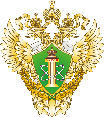 Приволжское управление 
Ростехнадзора
г. Чебоксары:
Чувашские тепловые сети филиала «Марий Эл и Чувашии» ПАО «Т Плюс», ГУП «Чувашгаз» Минстроя Чувашии не переоформлена лицензия на эксплуатацию опасных производственных объектов в связи с добавлением адресов мест осуществления лицензируемого вида деятельности.
Не выполнено требование Правил № 103 теплоснабжающей организацией ООО «СУОР». Директор ООО «СУОР» не аттестован в областях аттестации А.1 и Б.7.1.

2. Порецкий муниципальный округ:
МУП «ОП ЖКХ» Порецкого муниципального округа не выполнен пункт 2 предписания Приволжского управления Ростехнадзора от 20.12.2021 № 43-06-15-186-193-201-257. 

3. Алатырский муниципальный округ:
- ГУП «Чувашгаз» Минстроя Чувашии не зарегистрированы опасные производственные объекты в государственном реестре опасных производственных объектов и не переоформлена лицензия на эксплуатацию опасных производственных объектов в связи с добавлением адресов мест осуществления лицензируемого вида деятельности.
7
Муниципальные образования, которые не получили паспорт готовности
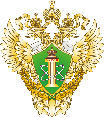 Приволжское управление 
Ростехнадзора
4. Аликовский муниципальный округ:
Не выполнено требование Правил № 103:
- в отношении ТСО ООО УК «Жилище»;
- в отношении потребителей тепловой энергии;
- отсутствуют графики аварийного ограничения режимов потребления тепловой энергии потребителей;
- отсутствует информация о наличии фактического запаса топлива на всех теплоисточниках;
- отсутствует соглашение об управлении системой теплоснабжения;
- отсутствуют сведения о расчете критериев надежности теплоснабжения.

5. г. Алатырь:
Не выполнено требование Правил № 103:
не обеспечено наличие нормативных запасов резервного топлива в котельных ГУП «Чувашгаз» Минстроя Чувашии.
не проведены гидравлические и тепловые испытания тепловых сетей ГУП Чувашгаз Минстроя Чувашии, переданных в аренду от МУП «АПОК и ТС»;
отсутствует допуск в эксплуатацию новых тепловых энергетических установок ГУП «Чувашгаз»;
отсутствуют оперативная и эксплуатационная схемы ГУП «Чувашгаз» Минстроя Чувашии.
8
Муниципальные образования, которые не получили паспорт готовности
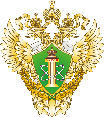 Приволжское управление 
Ростехнадзора
6. г. Шумерля 
Не выполнено требование Правил № 103:
у ГУП «Чувашгаз» Минстроя Чувашии отсутствует допуск в эксплуатацию 7 (семи) тепловых энергетических установок;
у МУП «Шумерлинское предприятие тепловодоснабжения и водоотведения» имеются факты эксплуатации теплоэнергетического оборудования сверх ресурса без проведения соответствующих организационно-технических мероприятий по продлению срока его эксплуатации.

Мариинско-Посадский муниципальный округ:
МУП «ЖКУ Мариинский» не обеспечивает следующие требования:
не обеспечено качество теплоносителей;
не предъявлены документы, подтверждающие организацию коммерческого учета реализуемой тепловой энергии;
не организован контроль водно-химического режима работы тепловых энергоустановок, трубопроводов и другого оборудования котельной «Коновалово», «Советская», «Шоршелы» МУП «ЖКУ Мариинский»; 
в котельной «Шоршелы» не исправен (отсутствует) резервный котел (резервный источник теплоты);
строительные конструкции здания котельной имеет дефекты (трещины);
не соблюдаются критерии надежности теплоснабжения - не исправен деаэратор котельной «Шоршелы» (нарушена тепловая изоляция).
9
Муниципальные образования, которые не получили паспорт готовности
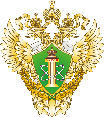 Приволжское управление 
Ростехнадзора
8. Шемуршинский муниципальный округ: 

Отсутствует допуск в эксплуатацию тепловых энергетических установок ГУП «Чувашгаз» Минстроя Чувашии, ОАО «Коммунальник».

ОАО «Коммунальник»:
а) не выполнено предписание Приволжского управления Ростехнадзора от 10.11.2021 № 43-06-15-094-163-193-211;
б) отсутствует ответственный за исправное состояние и безопасную эксплуатацию тепловых энергоустановок;
в) нарушено антикоррозийное покрытие металлической конструкции;
д) не организован контроль водно-химического режима работы тепловых энергоустановок;
е) не осуществляется систематический контроль за техническим состоянием фундамента металлической дымовой трубы.

У БУ «Шемуршинский ЦСОН» Минтруда Чувашии отсутствует ответственный за исправное состояние и безопасную эксплуатацию тепловых энергоустановок.

У БУ «Карабай-Шемуршинский психоневрологический интернат» отсутствует ответственный за электрохозяйство.
10
Муниципальные образования, которые не получили паспорт готовности
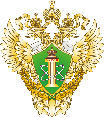 Приволжское управление 
Ростехнадзора
9. Чебоксарский муниципальный округ:

МУП «ЖКХ «Вурман-Сюктерское» 
 не выполнено 10 пунктов предписания от 06.12.2021 № 43-06-15-193-248, а именно пункты: 1, 3, 4, 5, 6, 8, 9, 10, 11, 12;
отсутствуют прошедшие в установленном порядке периодическую метрологическую поверку сигнализаторы загазованности;
отсутствует укомплектованный штат работников в соответствии с установленными требованиями;
не обеспечено содержание в исправном состоянии здания котельной.

МУП «ЖКХ «Катарсьское» не обеспечено проведение наладки реконструированных тепловых сетей.
МУП Чебоксарского муниципального округа Чувашской Республики «ЖКХ и БТИ» не укомплектована персоналом.
 
10. Красночетайский муниципальный округ:

МП по МТС «Красночетайскагропромснаб»
а) отсутствует ответственный за исправное состояние и безопасную эксплуатацию тепловых энергоустановок; 
б) отсутствует утвержденная проектная документация;
в) не проведено техническое освидетельствование тепловых энергоустановок.
11
Муниципальные образования, которые не получили паспорт готовности
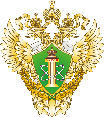 Приволжское управление 
Ростехнадзора
11. Цивильский муниципальный округ 
Не выполнены требования Правил № 103, кроме этого:
	МУП ЖКУ Цивильского МО Чувашской Республики не переоформлена лицензия на эксплуатацию опасных производственных объектов в связи с добавлением адресов мест осуществления лицензируемого вида деятельности.
12. Вурнарский муниципальный округ
	МУП «Тепловодоканал» не осуществляется контроль за зданием и сооружениями котельной.
12
Изменения в Федеральный закон «О теплоснабжении» от 27.07.2010 № 190-ФЗ с 1 марта 2025 года.
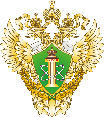 Приволжское управление 
Ростехнадзора
Статья 4.1. Федеральный государственный энергетический надзор

5.1. При осуществлении федерального государственного энергетического надзора в сфере теплоснабжения проводятся следующие профилактические мероприятия:

1) информирование;
2) обобщение правоприменительной практики;
3) объявление предостережений;
4) консультирование;
5) профилактический визит.
13
Изменения в Федеральный закон «О теплоснабжении» от 27.07.2010 № 190-ФЗ с 1 марта 2025 года.
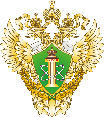 Приволжское управление 
Ростехнадзора
Статья 20. Проверка готовности к отопительному периоду
1. Готовность к отопительному периоду должна быть обеспечена:
1) муниципальными образованиями;
2) теплоснабжающими организациями и теплосетевыми организациями;
3) потребителями тепловой энергии, теплопотребляющие установки которых подключены (технологически присоединены) к системе теплоснабжения и которые приобретают тепловую энергию (мощность), теплоноситель для использования на принадлежащих им на праве собственности или ином законном основании теплопотребляющих установках;
4) управляющей организацией, а также товариществом собственников жилья, жилищным кооперативом, жилищно-строительным кооперативом или иным специализированным потребительским кооперативом при условии осуществления ими деятельности по управлению многоквартирными домами;
5) собственниками помещений в многоквартирном доме, у которых заключены договоры на оказание услуг по содержанию и (или) выполнению работ по ремонту общего имущества в целях надлежащего содержания и (или) ремонта внутридомовой системы отопления в многоквартирном доме, или председателем совета многоквартирного дома в случае, если собственниками помещений в многоквартирном доме не принято решение о заключении таких договоров, или муниципальными образованиями в случае, если способ управления многоквартирным домом не выбран или выбранный способ управления не реализован;
6) владельцами тепловых сетей, не являющимися теплосетевыми организациями.
14
Изменения в Федеральный закон «О теплоснабжении» от 27.07.2010 № 190-ФЗ с 1 марта 2025 года.
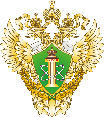 Приволжское управление 
Ростехнадзора
2. В целях обеспечения готовности к отопительному периоду муниципальные образования обязаны:
1) иметь порядок (план) действий по ликвидации последствий аварийных ситуаций в сфере теплоснабжения в муниципальном образовании. 
	В случае отсутствия порядков (планов) действий по ликвидации последствий аварийных ситуаций в сфере теплоснабжения у организаций в сфере электро-, газо- и водоснабжения, организаций, осуществляющих снабжение топливом, потребителей тепловой энергии, ремонтно-строительных и транспортных организаций орган местного самоуправления может предложить этим лицам принять участие в подготовке порядка (плана) действий по ликвидации последствий аварийных ситуаций в сфере теплоснабжения в муниципальном образовании;

2) иметь утвержденную актуализированную схему теплоснабжения;
3) обеспечить подготовку к отопительному периоду бесхозяйных объектов теплоснабжения.
15
Изменения в Федеральный закон «О теплоснабжении» от 27.07.2010 № 190-ФЗ с 1 марта 2025 года.
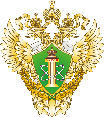 Приволжское управление 
Ростехнадзора
3. В целях обеспечения готовности к отопительному периоду, а также в целях обеспечения готовности к безаварийной работе объектов теплоснабжения теплоснабжающие организации, теплосетевые организации обязаны на постоянной основе:
1) обеспечивать функционирование эксплуатационной, диспетчерской и аварийной служб;
2) проводить наладку принадлежащих им тепловых сетей;
3) осуществлять контроль за режимами потребления тепловой энергии;
4) обеспечивать качество теплоносителей;
5) организовывать коммерческий учет приобретаемой тепловой энергии и реализуемой тепловой энергии;
6) обеспечивать проверку качества строительства, реконструкции и (или) модернизации принадлежащих им тепловых сетей, в том числе качества тепловой изоляции;
7) обеспечивать надежное теплоснабжение потребителей;
8) выполнять мероприятия по резервированию систем теплоснабжения, определенные утвержденной актуализированной схемой теплоснабжения и включенные в инвестиционную программу теплоснабжающей или теплосетевой организации;
9) иметь согласованный с органом местного самоуправления порядок (план) действий по ликвидации последствий аварийных ситуаций в сфере теплоснабжения.
16
Изменения в Федеральный закон «О теплоснабжении» от 27.07.2010 № 190-ФЗ с 1 марта 2025 года.
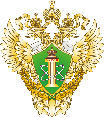 Приволжское управление 
Ростехнадзора
4. В целях обеспечения готовности к отопительному периоду, а также в целях обеспечения готовности к безаварийной работе объектов теплоснабжения владельцы тепловых сетей, не являющиеся теплосетевыми организациями, обязаны на постоянной основе выполнять требования, установленные пунктами 1 - 4, 6, 7, 9 части 4 статьи 20 Федерального закона «О теплоснабжении» от 27.07.2010 № 190-ФЗ.
5. В целях обеспечения готовности к отопительному периоду потребители тепловой энергии обязаны на постоянной основе:
1) обеспечивать эксплуатацию теплопотребляющих установок в соответствии с требованиями безопасности в сфере теплоснабжения, установленными статьей 23.2 Федерального закона «О теплоснабжении» от 27.07.2010 № 190-ФЗ;
2) обеспечивать готовность к соблюдению указанного в договоре теплоснабжения режима потребления тепловой энергии;
3) обеспечивать отсутствие задолженности за поставленные тепловую энергию (мощность), теплоноситель;
4) организовывать коммерческий учет тепловой энергии, теплоносителя в соответствии с требованиями, установленными статьей 19 Федерального закона «О теплоснабжении» от 27.07.2010 № 190-ФЗ.
17
Изменения в Федеральный закон «О теплоснабжении» от 27.07.2010 № 190-ФЗ с 1 марта 2025 года.
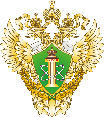 Приволжское управление 
Ростехнадзора
6. Оценка обеспечения муниципальными образованиями готовности к отопительному периоду осуществляется федеральным органом исполнительной власти, уполномоченным на осуществление федерального государственного энергетического надзора и государственного регулирования промышленной безопасности.
7. Оценка обеспечения теплоснабжающими организациями, теплосетевыми организациями, владельцами тепловых сетей, не являющимися теплосетевыми организациями, готовности к отопительному периоду осуществляется органом местного самоуправления совместно с единой теплоснабжающей организацией и федеральным органом исполнительной власти, уполномоченным на осуществление федерального государственного энергетического надзора и государственного регулирования промышленной безопасности.
Оценка обеспечения теплоснабжающей организацией, имеющей статус единой теплоснабжающей организации, готовности к отопительному периоду осуществляется органом местного самоуправления совместно с федеральным органом исполнительной власти, уполномоченным на осуществление федерального государственного энергетического надзора и государственного регулирования промышленной безопасности.
18
Изменения в Федеральный закон «О теплоснабжении» от 27.07.2010 № 190-ФЗ с 1 марта 2025 года.
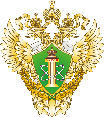 Приволжское управление 
Ростехнадзора
8. По результатам проведения оценки готовности к отопительному периоду составляется акт, содержащий оценку обеспечения готовности к отопительному периоду.
9. В случае несоблюдения обязательных требований проверяемым лицам направляется акт, содержащий оценку обеспечения готовности к отопительному периоду, с замечаниями по выявленным нарушениям. Выявленные нарушения подлежат обязательному устранению в установленные актом сроки.
10. Неустранение выявленных нарушений, указанных в акте, содержащем оценку обеспечения готовности к отопительному периоду, в установленные сроки лицами влечет за собой административную ответственность в соответствии с законодательством Российской Федерации.
19